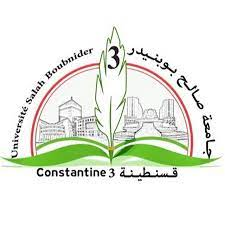 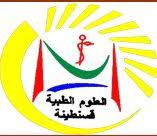 Année universitaire 2021/2022
Bactériémies  à bacilles  Gram négatif
Dr CHARAOUI KHALIDA
Objectifs
Connaitre les portes d’entrées et les localisations secondaires  les plus fréquentes des bactériémies à BGN

Connaitre l’indication des hémocultures 

Reconnaitre un choc septique et initier sa prise en charge thérapeutique

Connaitre les principes de l’antibiothérapie au cours d’une bactériémie à BGN
Introduction
Les bactériémies à BGN sont des infections fréquentes 

Communautaires / associées aux soins 

Portes  d’entrée :  souvent  urinaire ou digestive 

Risque de complication sévère 

Première cause de choc septique 

Résistance bactérienne : problème de santé publique mondial
Définition d’une bactériémie
Définition de la bactériémie (ex septicémie)  est  biologique : présence de bactéries dans le sang 
Stigmates d’infection: fièvre et syndrome inflammatoire biologique
La bactériémie peut être secondaire à : 
Foyer infectieux focal (pneumonie, pyélonéphrite aigue…) 
Translocation de la flore digestive
Foyer endovasculaire 
Bactériémie ↔ porte d’éntrée → foyer infectieux → localisations secondaires → relais endovasculaire
Agents causals
Portes  d’entrée
Communautaires :

Urinaires : obstacles extrinsèques ou intrinsèques.

Biliaires: Lithiase, antécédents d’intervention sur les voies biliaires.

Digestives: entérocolites, hypertension portale , tumeurs ,  maladies inflammatoires du tube digestif (RCUH) , sigmoidite diverticulaire.
Portes d’entrée
Nosocomiales :

 Cutanées : cathéter, escarres, brûlures.

  Urinaires: Sonde urinaire, chirurgie, manœuvres instrumentales.

  Biliaires : chirurgie, cathétérisme rétrograde.

  Digestives : chirurgie.

  Pulmonaires : ventilation assistée.
Données épidémiologiques
Les BGN : 50 % des  hémocultures positives d’origine communautaire 
25% des bactériémies s’accompagnent de signes de sepsis ou de choc septique
40 % de sepsis ou choc septique sont associés à une bactériémie 
Une baisse des défenses immunitaires et surtout une contamination massive favorisent la survenue de ces bactériémies
Les infections communautaires E.coli +++, klebsiella et proteus , salmonelles, shigelles…
Les infections associées aux soins  E.coli, klebsiella, pseudomonas , acinetobacter  
En milieu hospitalier : résistance bactérienne aux antibiotiques
Clinique
Les signes cliniques dépendent de la porte d’entrée



Rechercher toujours les signes de gravité  sepsis et / ou choc septique
Infections  communautaires (porte d’entrée )
Infections urinaires : pyélonéphrite, prostatites / E.coli +++, klebsiella pneumoniae , proteus 
Infections digestives: 
     Diarrhées fébriles  E.coli, salmonelle…
     infections intra-abdominales: cholécystite, angiocholite, sigmoïdite, appendicites,  péritonites, abcès hépatiques…
 plaies et ulcérations cutanées chroniques surinfectées
Autres : pneumopathies, méningites
Arthrites , spondylodiscites rarement
Infections associées aux soins / nosocomiales
Terrain 
Patients porteurs de lésions chroniques : Uropathies, bronchopathies, plaies cutanées
Services de réanimation, chirurgie, brulés, oncohématologie…
Immunodéprimés : neutropénies, corticothérapie, chimiothérapie… 

Portes d’entrée 
Sondes vésicales 
Cathéters vasculaires 
Sondes d’intubation trachéale 
Escarres
Diagnostic positif → hémocultures
Quand faire les hémocultures ?
Fièvre élevée  avec : 
Frissons intenses
Foyer infectieux 
Neutropénie
Matériel étranger (cathéter veineux central)
Hypothermie 
Absence de fièvre : sujet âgé, corticothérapie, immunodéprimé, prise d’antipyrétique
Diagnostic positif → hémocultures
Comment faire les hémocultures?
Avant toute antibiothérapie 
Asepsie stricte 
Ponction d’une veine périphérique
Si cathéter central : prélèvement concomitant des hémocultures sur cathéter et en périphérie 
1 prélèvement  → Ensemencement de  deux flacons d’hémoculture (en aérobiose et en anaérobiose), 10 ml pour chaque flacon
4 à 6 flacons sont prélevés 
Si signes de gravité : 4 flacons sont prélevés lors de la même ponction 
Renseignements cliniques pour le laboratoire
Diagnostic positif → hémocultures
Au niveau du laboratoire 
Surveillance automatisée des flacons d’hémoculture 
examen direct obtenu en 24 à 48 heures
Identification et antibiogramme obtenus en 72 heures
Autres techniques plus rapides : PCR mais non disponibles
Conduite à tenir devant une suspicion de bactériémie à BGN
Hospitalisation en service spécialisé (réanimation si choc )
Faire des hémocultures 
Rechercher  systématiquement des signes de gravité : signes de sepsis ou de choc septique 
Contexte communautaire ou associé aux soins 
Terrain 
Porte d’entrée 
Localisations secondaires 
Prélèvements microbiologiques 
Imagerie
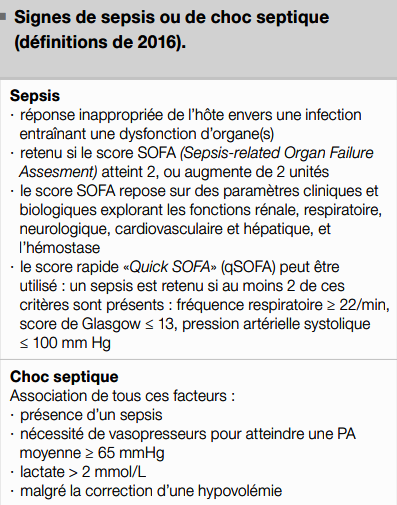 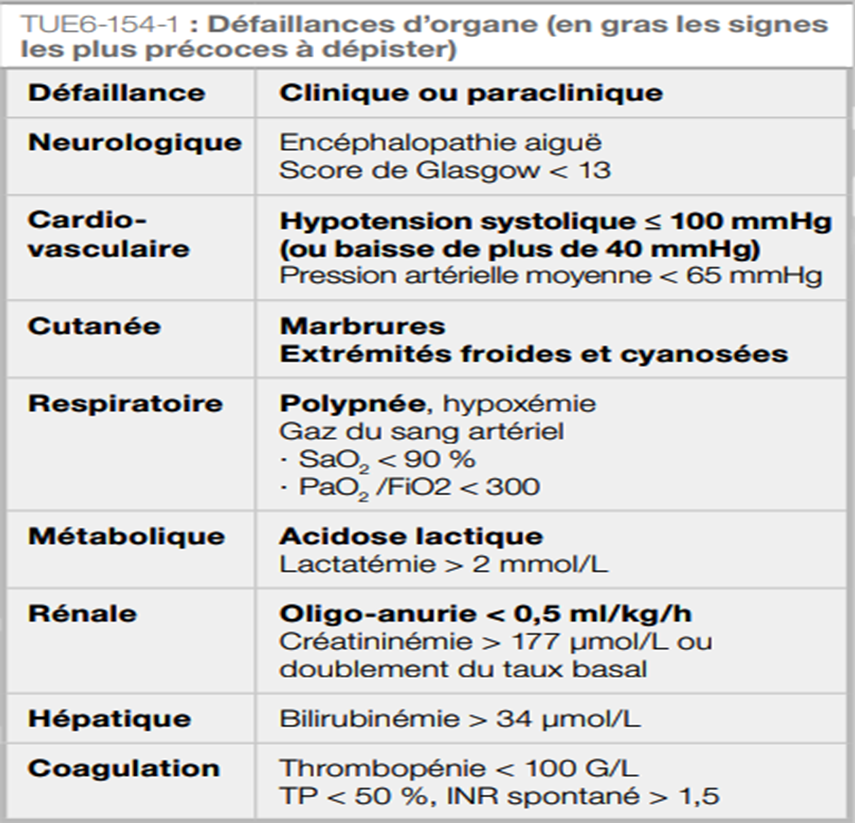 Antibiothérapie
Les BGN  sont sensibles aux betalactamines, aminosides et fluoroquinolones

Problème actuel avec les entérobactéries sécrétrices de betalactamases à large spectre (BLSE) et de carbapenemases ( E.Coli et klebsiella)

 Le pseudomonas sensible à Carboxypénicilline, Ceftazidime,  Imipenem, Ciprofloxacine.

Le traitement dépend de la présence ou non des signes de gravité, la localisation et l’origine de l’infection.
Antibiothérapie
Après prélèvements microbiologiques 

Toute bactériémie  avec sepsis et/ ou choc septique est une urgence thérapeutique 

D’emblée  si : 
sepsis / choc septique 
Foyer infectieux identifié 
Neutropénie
Antibiothérapie
Indications de la bithérapie  :
Élargir le spectre 
Augmenter la vitesse de bactéricidie 
Limiter l’émergence des mutants résistants 

Probabiliste d’abord puis adapté par les résultats des prélèvements microbiologiques 

Initialement parentérale puis relais par voie orale dés que possible 

Bactéricide 

Durée : 5 à 10 jours voire 15 jours 
Plus prolongée si endocardite ou localisations ostéo-articulaires ou terrain (neutropénie)
Antibiothérapie probabiliste en présence de signes de gravité
Traitement de la porte d’entrée
Primordial 

Médical ( antibiothérapie prolongée)

Chirurgical : drainage d’abcès, levée d’obstacle biliaire ou urinaire…)

Ablation de matériel étranger
Traitement associé
Rééquilibration hydro-electrolytique

En cas de sepsis  avec hypotension: remplissage avec SSI: perfusions répétées de 30 ml/kg (1000 cc / 20 min)

Si hypotension persistante: Le traitement vasopresseur doit être débuté avant la fin de la première heure 
     noradrénaline en première intention.
     L’adrénaline est une alternative
Surveillance
État de conscience 
Pression artérielle
Fréquence cardiaque
Fréquence  respiratoire
Diurèse 
Température : efficacité de l’antibiothérapie si apyrexie après 3 à 5 jours et absence d’apparition de localisations secondaires
 tolérance du traitement
Hémocultures de contrôle si évolution défavorable
Persistance de la fièvre dans les bactériémies
Vérifier l’évolutivité de l’infection :  porte d’entrée et localisations secondaires / hémocultures 

Vérifier que l’antibiothérapie est adaptée 

Rechercher une complication iatrogène